Project Gevelcontroles
Door: Andras Koops (Adviseur Vergunningverlening, Toezicht & Handhaving)
Mijn functie
Toezichthouder Industrie (IPPC/BRZO-regulier/type-C) Ondersteuning: Agrarisch, grondwater, vaartoezicht, WGB-controles, Keur, droogte en interne beleidsadvisering
Buitengewoon opsporingsambtenaar domein II 
Hoofdveld (OVD-W) 
Liaison CoPi
Projectleider 
VTH-adviseur Internationaal Colombia
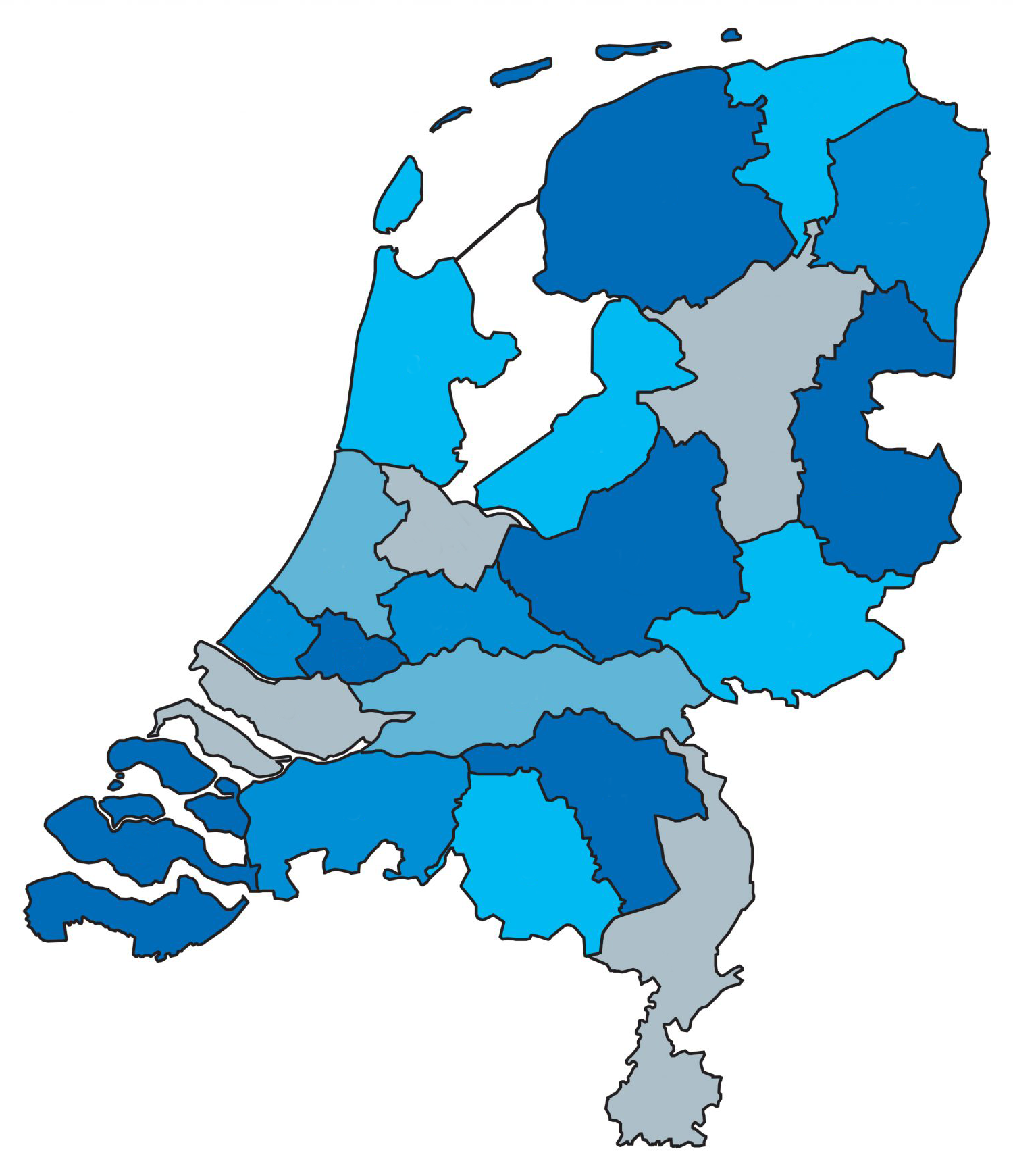 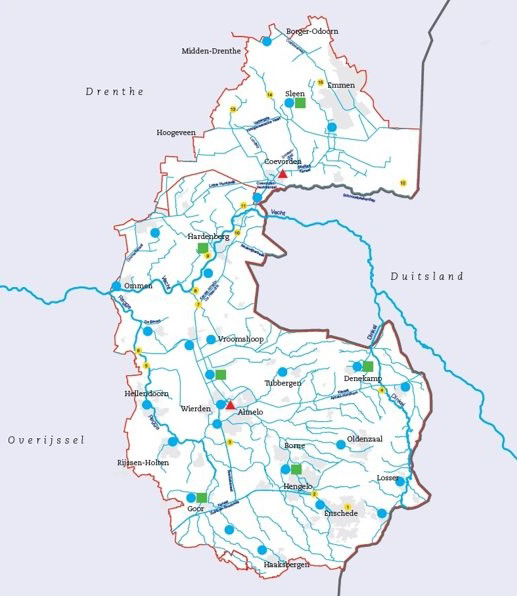 Werkgebied Vechtstromen:Zuidoost Drenthe, Twente en het Vechtdal
Kerngegevens
Oppervlakte:			226.000 hectareInwoners:			ruim 800.000Gemeenten:			23Rivieren, beken, sloten:	ruim 3.700 kilometerZuiveringen:			23 installatiesStuwen:			2.400Gemalen:			170
Personeel:			ruim 500 medewerkers	
Provincies:			Drenthe, Overijssel, GelderlandOmgevingsdiensten:		ODT, RUDD, ODIJ, ODRN en ODGVeiligheidsregio’s:		Twente, Ijsselland en Drenthe
Overige partners:		RWS, NVWA, RIEC, ILenT, Politie
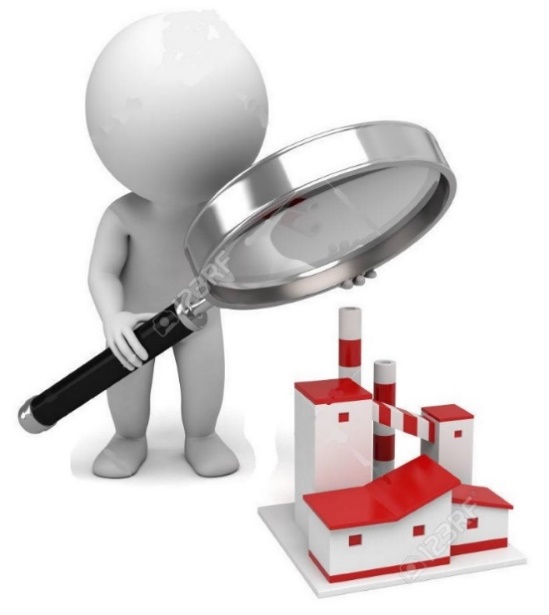 Project Gevelcontroles 2021-2023Onze blinde vlekken zichtbaar maken, voor een brongerichte aanpak!
Aanleiding  melding 1ste piketdienst 2018
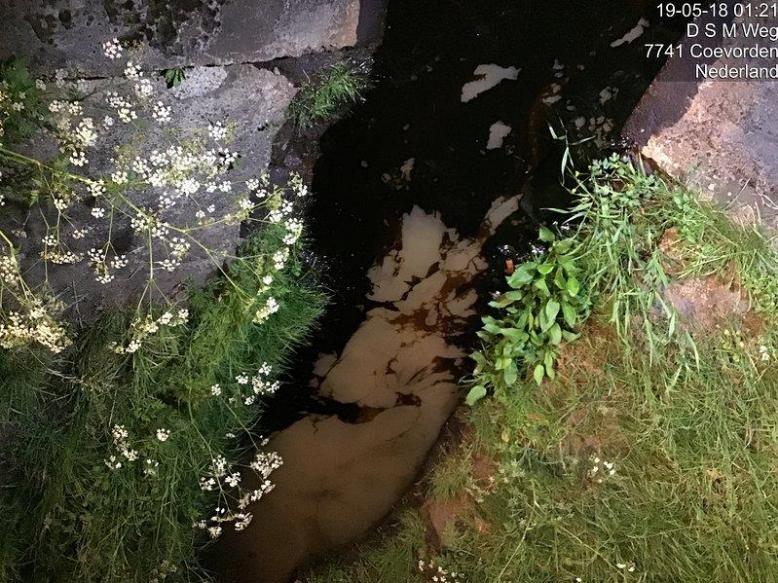 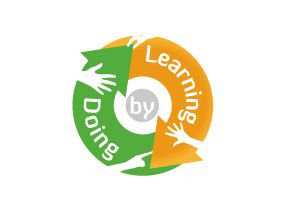 Doelstellingen van het project
Middels het uitvoeren van gevelcontroles het industriële waterrelevant bedrijfsbestand van team-VTH up-to-date krijgen zodat personele krachten zo optimaal mogelijk kunnen worden ingezet en er de mogelijkheid is een prioritering aan te brengen ten behoeve van het bereiken van de waterkwaliteitsdoelstelling en risico’s aan de bron aan te pakken. 

Middels het uitvoeren van gevelcontroles de meest recente informatie verzamelen bij industriële waterrelevant bedrijven ten behoeve van het correct invorderen van waterschapsbelasting gebaseerd op de zuivering- en verontreinigingsheffing.
Proces op hoofdlijnen
Intern: 
Teamleider VTH 
Projectleider adviseur VTH
Toezichthouders
Heffingstechnoloog
Adviseur Geo-informatica
Adviseur informatiemanagement
Chief Information Security Officer
Adviseur Gegevensbescherming
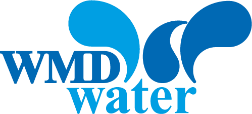 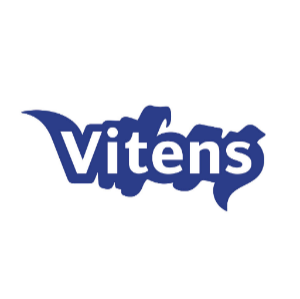 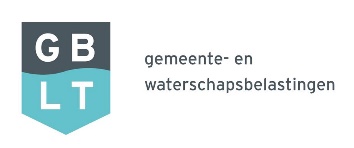 Intern & extern betrokkenen
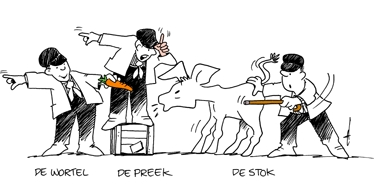 Bevoegdheden combineren
Belasting medewerker heffingen
Toezicht-
Houder / handhaving
Opsporings-ambtenaar
De vervuiler betaald principe
Bestuursrecht
Strafrecht
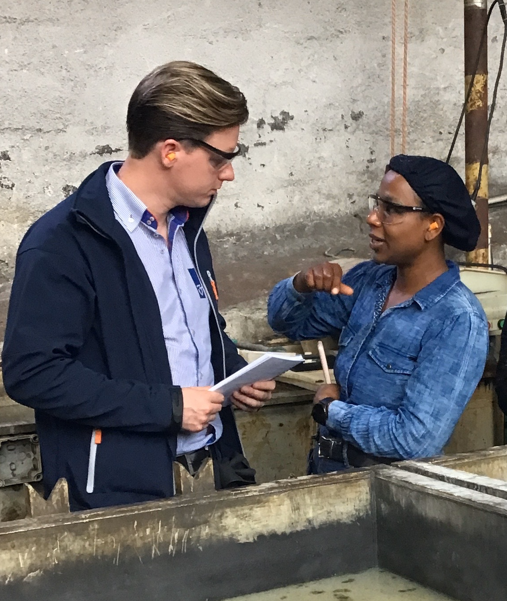 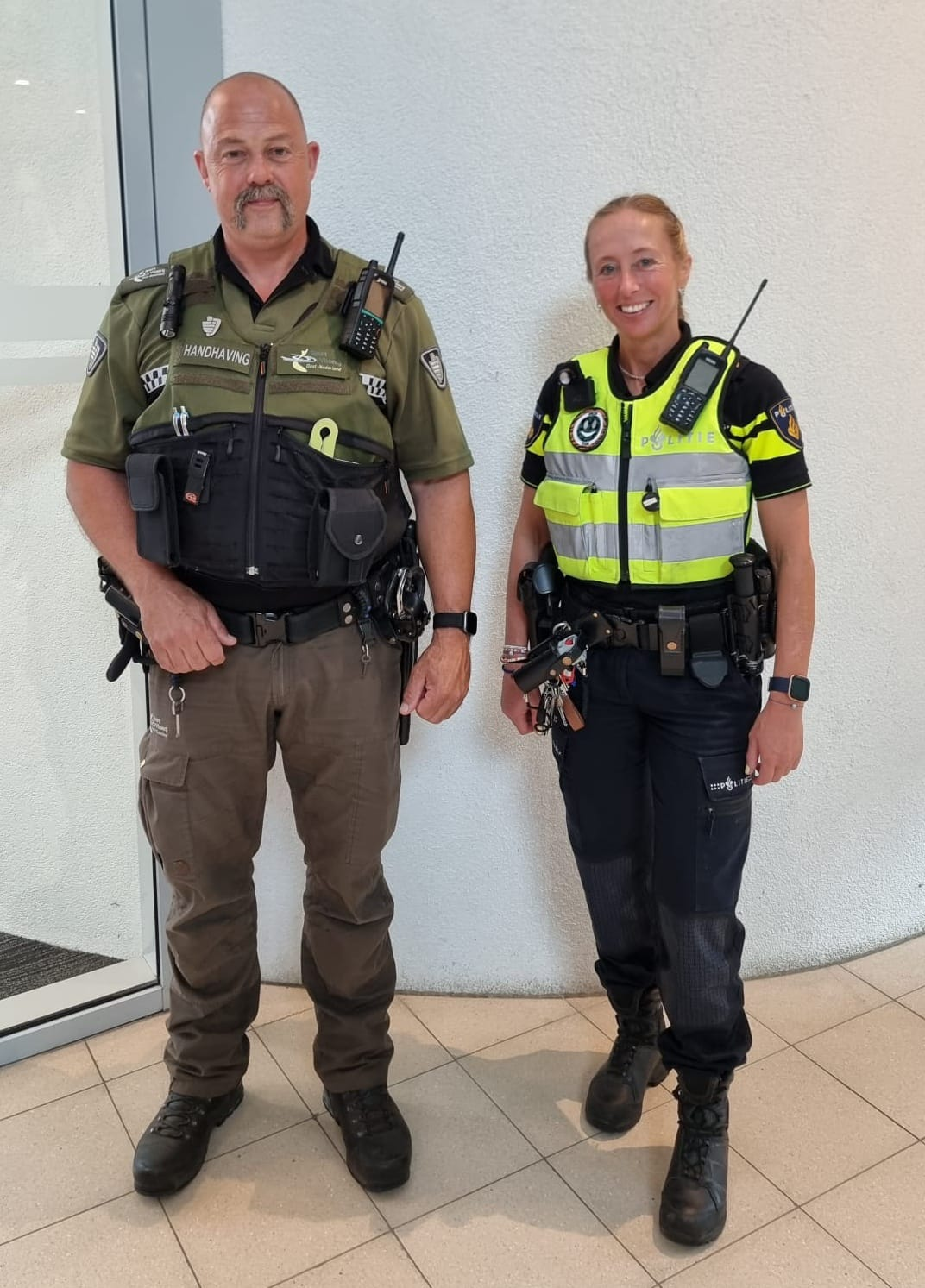 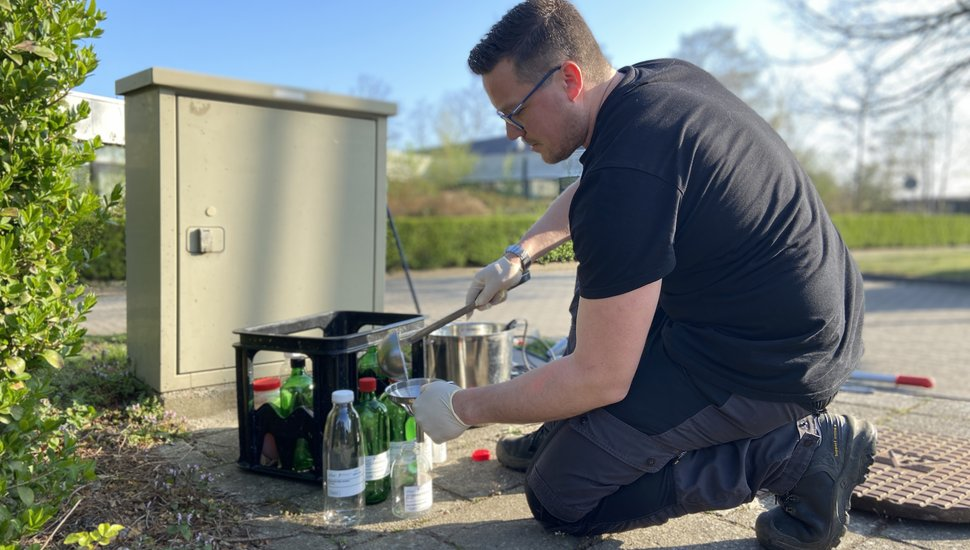 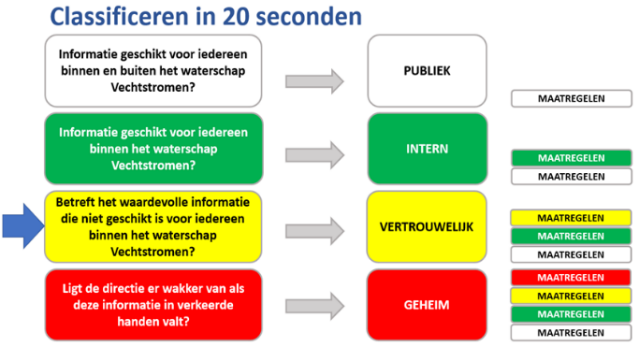 Uitdagingen:
Geheimhoudingsverklaringen
Toetsing AVG / CISO
Aanwijzing GBLT (belasting gegevens)
Data contracten (WMD/Vitens) 
Aanleveren onbruikbare datasets 
Verwerking vertrouwelijke data
Datasets & uitdagingen
Gestart met circa 186.000 bedrijven
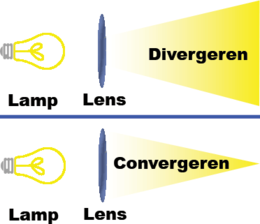 Trechteren
Standaard Bedrijfsindeling
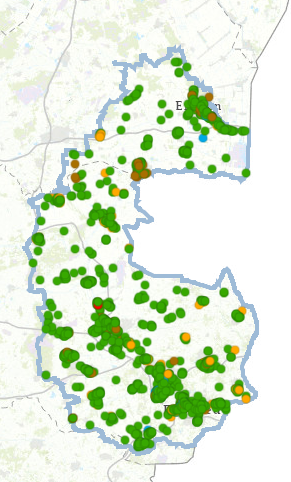 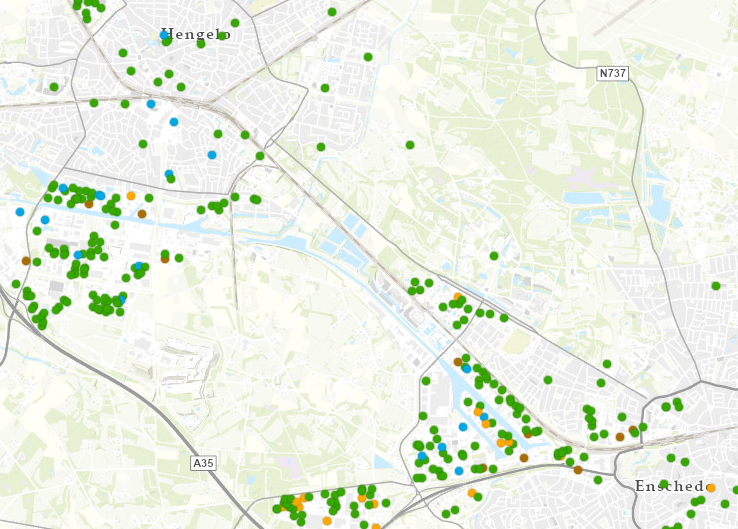 FieldMaps  (voortgang op digitaal dashboard voor management)
[Speaker Notes: https://kaarten.vechtstromen.nl/portal/home/webmap/viewer.html?webmap=58045d38cf844975adad7f5c45937dcf]
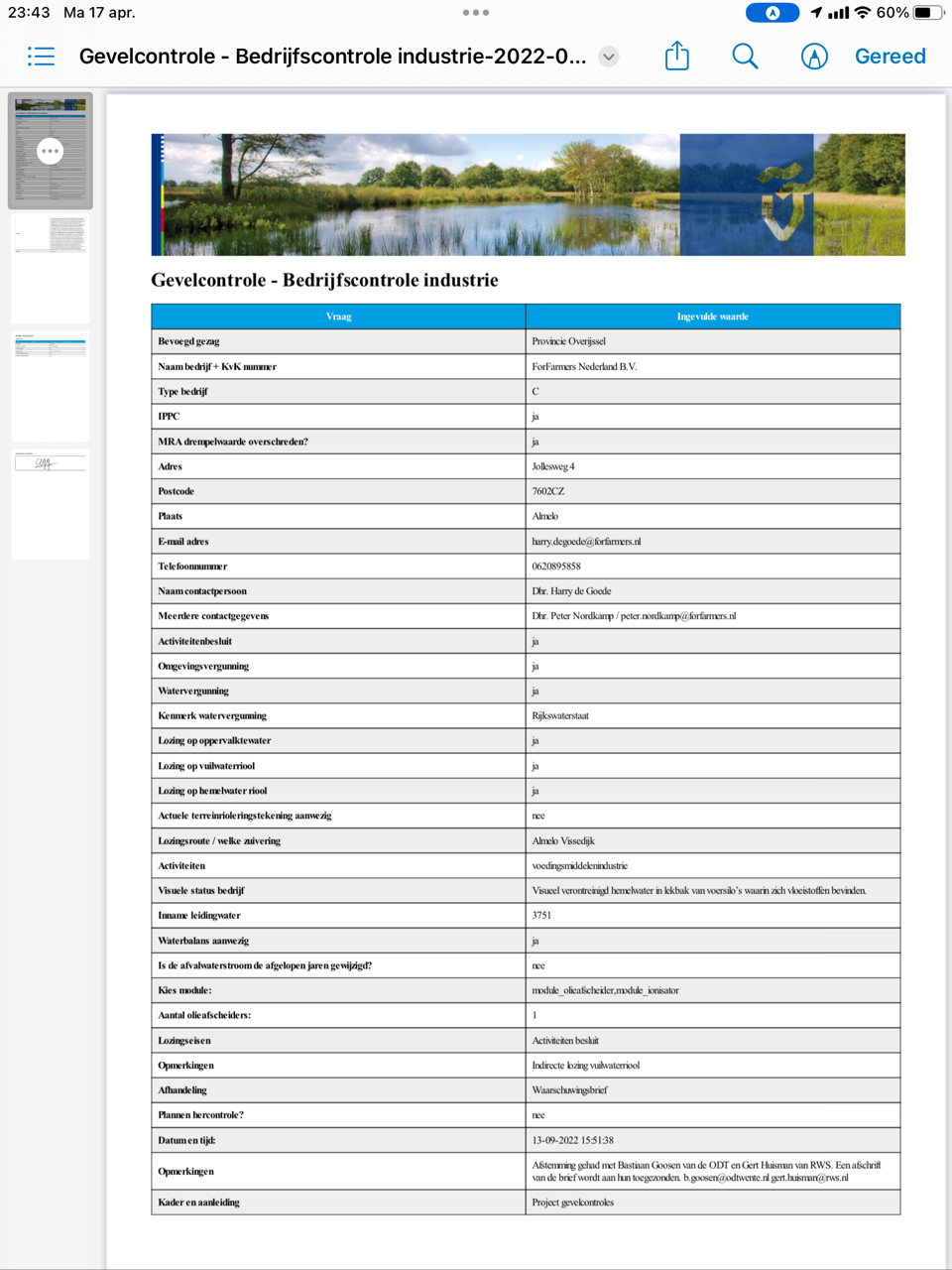 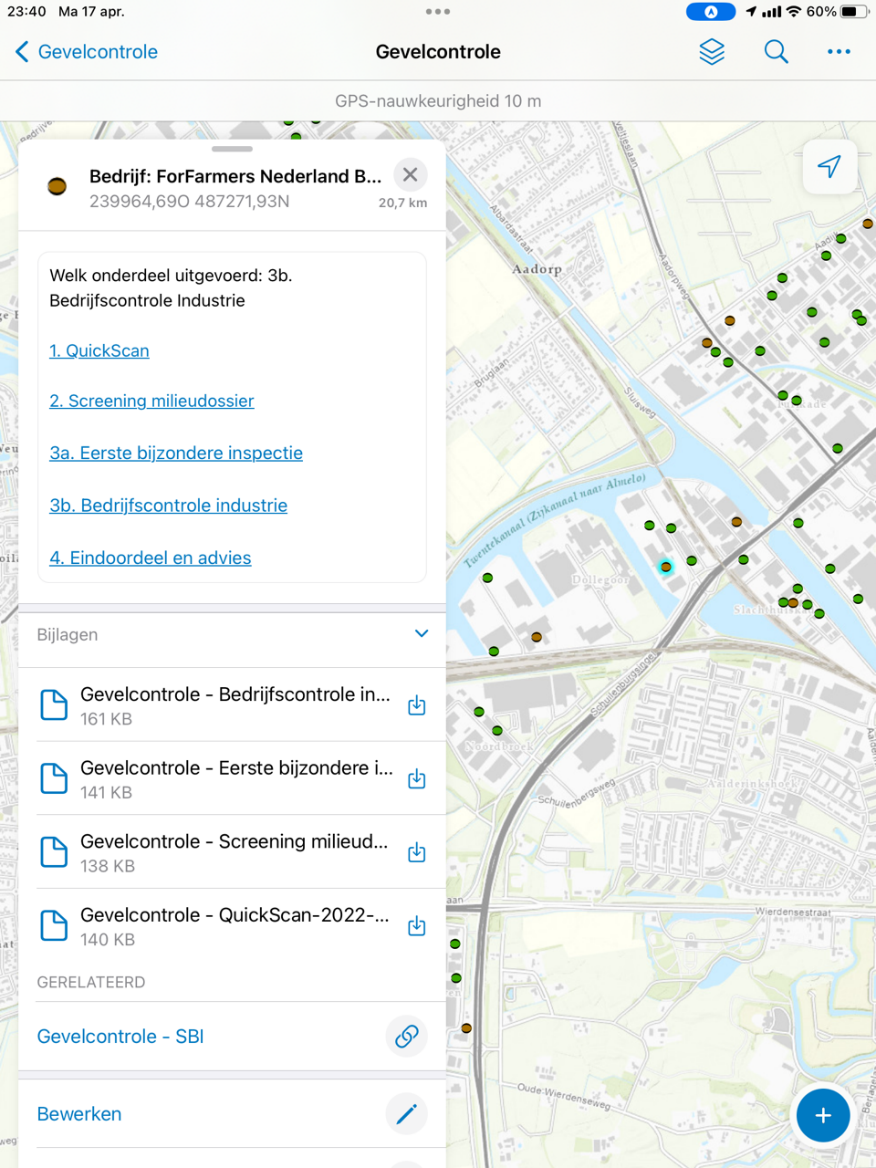 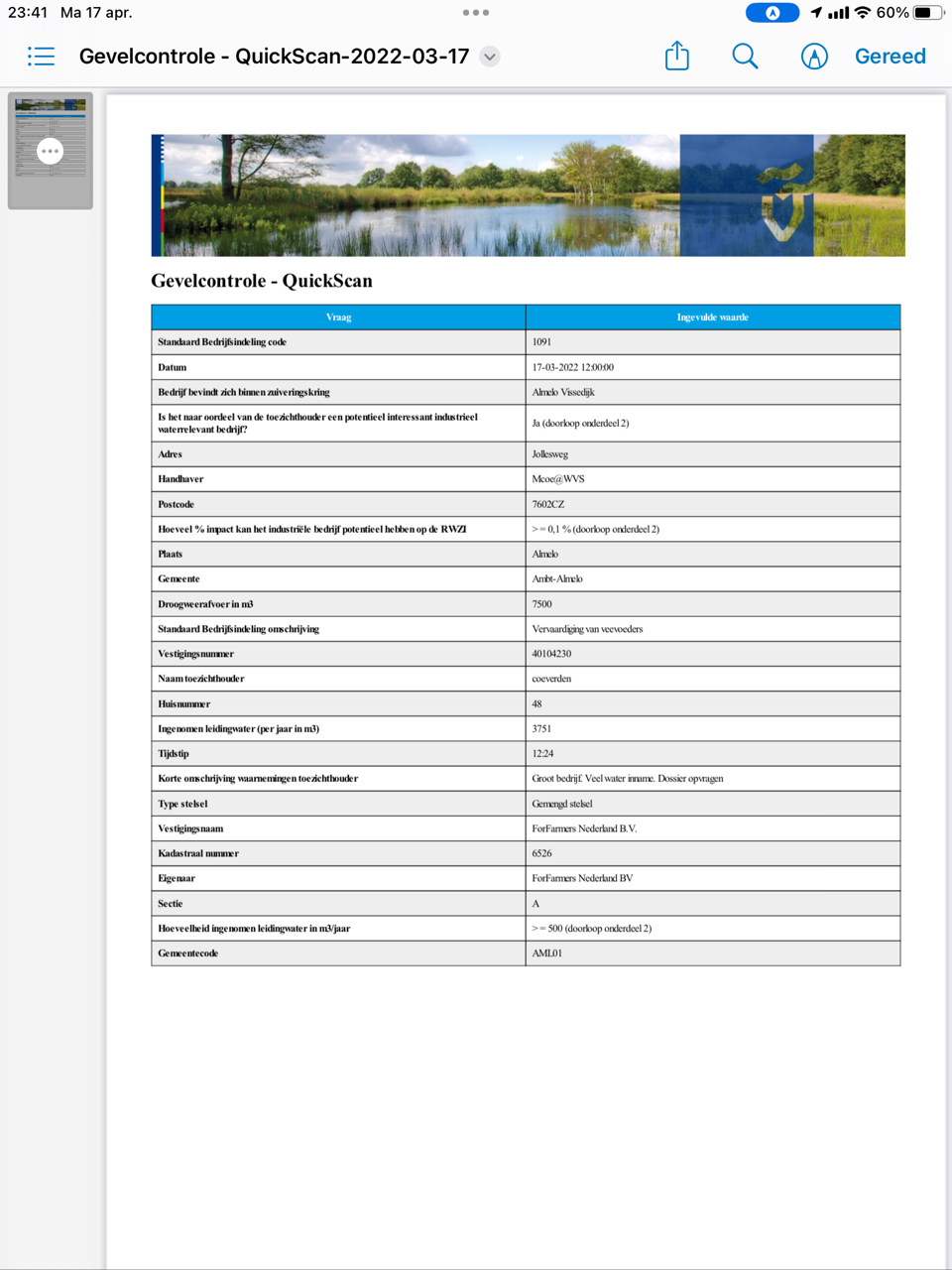 FieldMaps gekoppeld aan Survey 123 (automatische impact analyse op RWZI)
[Speaker Notes: https://kaarten.vechtstromen.nl/portal/home/webmap/viewer.html?webmap=58045d38cf844975adad7f5c45937dcf]
Het combineren van data moet zorgvuldig gebeuren. Veel disciplines zijn betrokken;
Het toe willen passen van data van externen is een proces van de lange adem;
Je moet een teamleider hebben die je de ruimte geeft om een keer te pionieren; 
Combineer data waardoor je zoveel lagen over elkaar legt dat een relevant bedrijf altijd boven komt drijven;
SBI toepassen is waardevol, maar kent risico’s i.v.m. incorrecte KvK-data; 
Milieudossiers bij bevoegd gezag, Omgevingsdiensten en waterschap zijn vaak gedateerd en gefragmenteerd; 
Hou rekening met continuïteit op functie geo-informatica; 
De aanloop van plan naar uitvoering is een intensief traject;
Lessons learned
Er zijn al diverse waterrelevante bedrijven in beeld gekomen zowel directe- als indirecte lozers. Zo zijn al diversen onbekende afvalverwerkers en RIE-4 bedrijven in beeld gekomen; 
Er ontstaan mooie samenwerkingen met omgevingsdiensten en RWS; 
Het project verdient zich zelf (deels) terug door discrepantie die wordt ontdekt; 
Er is n.a.v. de binnendienstfunctie industrie een pilot opgestart om dit naast dit project ook regulier in te gaan zetten; 
Bij sommige branches waar we het niet van wisten troffen we ZZS stoffen aan die geloosd werden;
Er zijn alweer zaadjes geplant voor een data analyse verdiepingsslag te gaan uitvoeren na afronding van project.
Successen
Hartelijk dank voor uw aandacht!
Vragen?